任务实施
任务：鲁平订立合同中的数量、包装条款、价格条款。
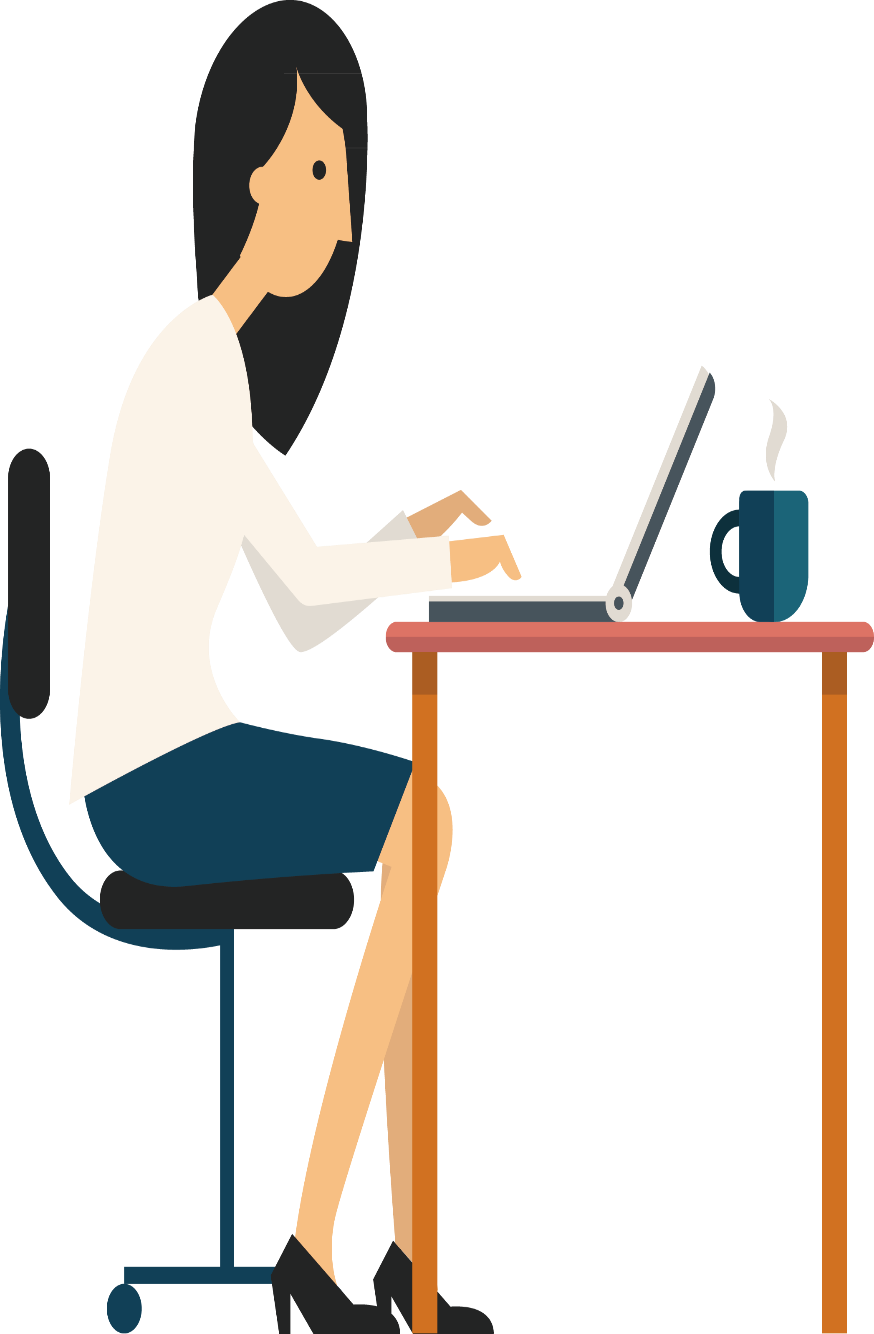 单价：每公吨2960美元  
贸易术语：CFR KAOHSIUNG
Price: USD2960/MT CFR KAOHSIUNG
金额：35520美元
Amount：USD35520
总值：
Total value:SAY U.S.DOLLARS THIRTY FIVE THOUSAND FIVE HUNDRED AND TWENTY ONLY.
数量：12吨
Quantity：12MT
允许溢短装5%， 由卖方决定，增减部分按合同价格计算
Quantity allowance ±5%,the more or less quantity should be paid at the contract price.
包装：30公斤塑料编织袋
Packing: in 30kg pp woven bags
装运唛头：无唛头
Shipping marks:N/M